Nomenclature des plantes fourragères et intérêts
Nomenclature des plantes et intérêts
On peut distinguer deux grands types d’espèces prairiales :
Les graminées  = partie énergétique du fourrage (Brome, dactyle, Ray grass, fétuques, fleole,..)
Les légumineuses = partie azotée du fourrage (Luzerne, Lotier, Trèfle Rouge,Trèfle Blanc, Trèfle violet)
Les graminées
= plantes herbacées (sauf le bambou) monocotylédones, annuelles, pluriannuelles ou vivaces. Dans nos prairies, elles sont nombreuses mais diffèrent par leurs qualités fourragères .
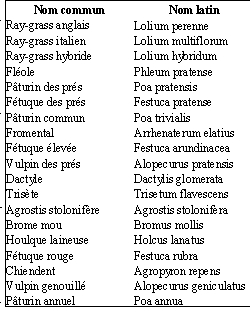 Parmi ces graminées, on distingue 6 espèces  utilisées dans les prairies de fauche en Corse :
La Fétuque élevée
Le dactyle
Les Ray-grass (Italien, hybride et Anglais)
Le Brome
Les Ray-Grass
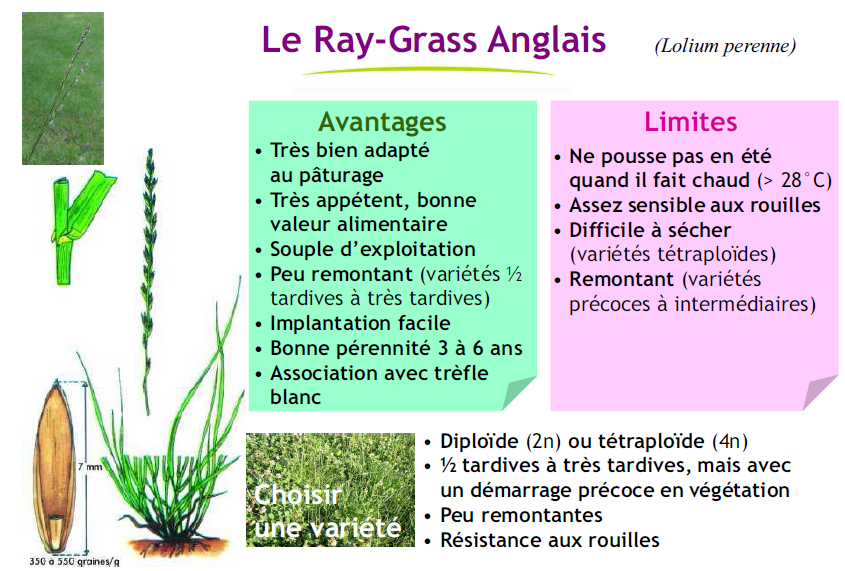 RG Anglais
Caractéristiques botaniques :
Plante glabre à préfoliaison pliée, 
limbe large, face inférieure du limbe très brillante, à nervure centrale bien marquée,
 petites oreillettes, 
ligule courte et membraneuse, 
Pied rouge,
 inflorescence : épi d’épillets 
Semis :
Diploïde : 20 à 30 kg/ha
Tétraploïde : 30 à 40 kg/ha
Implantation :
Rapide
Pérennité : 4-5 ans voir plus
Utilisations :
Pâturage ou régime mixte fauche-pâture
Valeur alimentaire :
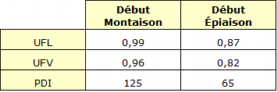 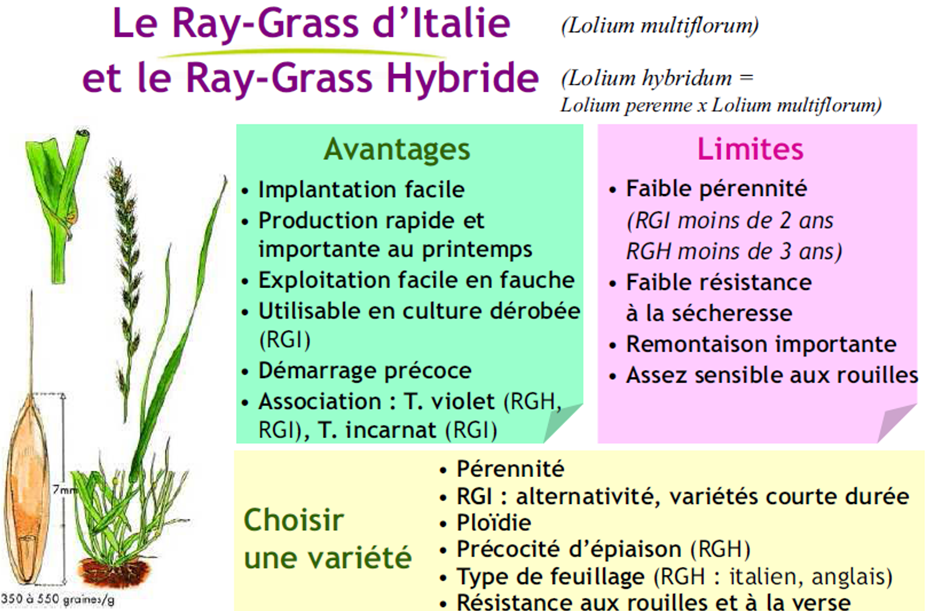 RG Hybride et Italien
Caractéristiques botaniques :
Plante glabre à port dressé 		  - préfoliaison enroulée, 
limbe large,  				  - oreillettes très embarrassantes,
 ligule courte, 			  - pied rouge,
 inflorescence : épi d’épillets aristés.
Semis :
Diploïde : 20 à 30 kg/ha
Tétraploïde : 30 à 40 kg/ha
Implantation : Très rapide
Pérennité : 2-3 ans RGH et 6-18 mois pour RGI
Choix des variétés :
Rendement, ploïdie, remontaison, résistance aux maladies, pérennité
Utilisations :
Souvent semée pour fauche (ensilage), mais peut-être pâturé au stade feuillu
Pour des rotations courtes en culture principale ou dérobée
Valeur alimentaire :
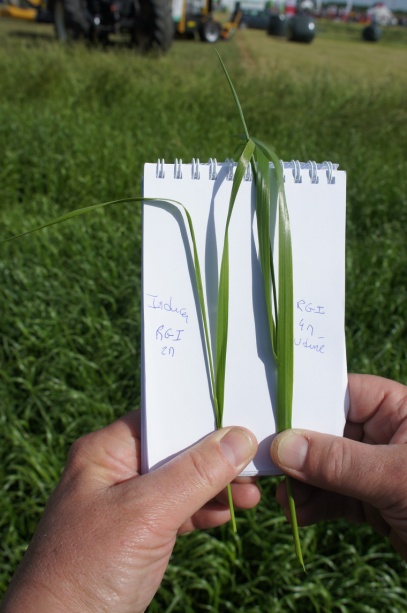 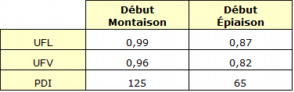 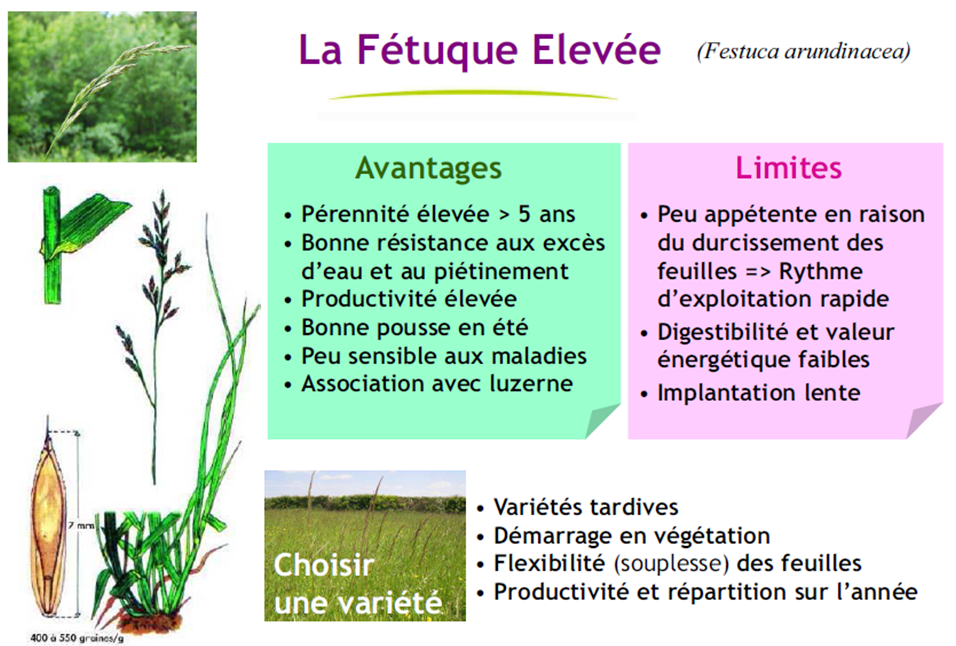 Fétuque élevée
Caractéristiques botaniques :
Plante glabre à port dressé 		  - préfoliaison enroulée, 
limbe large à nervures très marquées et à face intérieure luisante,
oreillettes très embrassantes et légèrement ciliées,
 ligule courte et échancrée, 			  - base légèrement violacée,
 inflorescence : panicule d’épillets lancéolés.
Semis :
20 à 30 kg/ha
Implantation :  lente
Pérennité : 4-5 ans
Choix des variétés :
Rendement, souplesse d’exploitation, souplesse des feuilles résistance aux maladies, pérennité
Utilisations :
Souvent semée pour fauche (ensilage), mais peut-être pâturé au stade feuillu avec un retour régulier
Fourrage riche en fibres 
Valeur alimentaire :
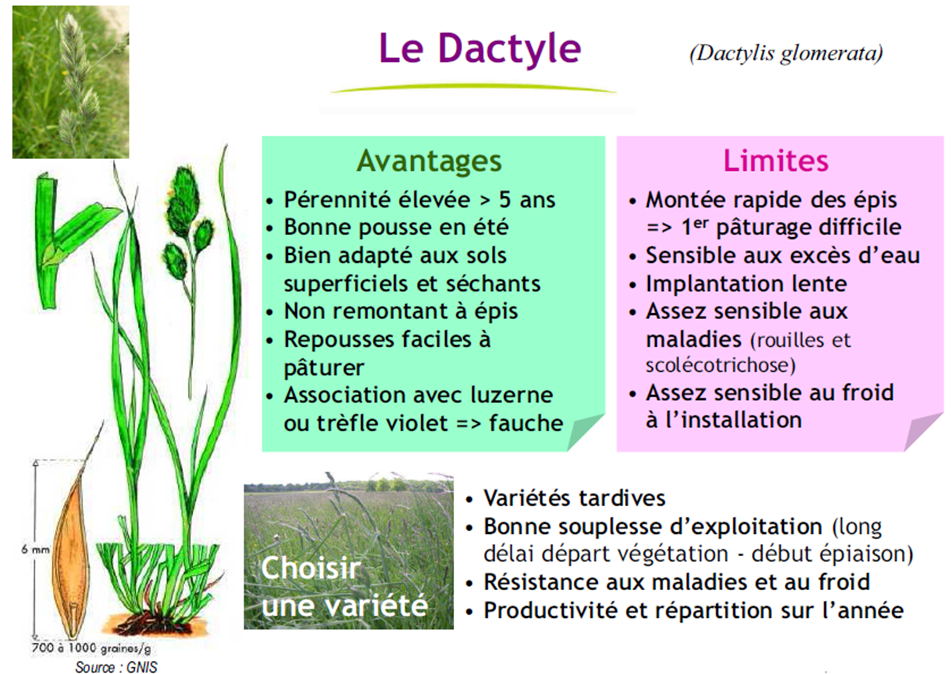 Dactyle
Caractéristiques botaniques :
Plante glabre à port dressé 		  - préfoliaison pliée, 
limbe large vert bleuâtre et mat,
Pas d’oreillette,
 ligule très longue et échancrée, 			 
 inflorescence : épillets groupés en glomérules lancéolés.
Semis :
20 à 30 kg/ha
Implantation :  lente
Pérennité : 4-5 ans
Choix des variétés :
souplesse d’exploitation, résistance aux maladies, précocité d'épiaison, rendement et répartition du rendement
Utilisations :
Souvent semée pour fauche (ensilage), mais peut-être pâturé au stade feuillu avec un retour régulier
Fourrage riche en fibres 
Valeur alimentaire :
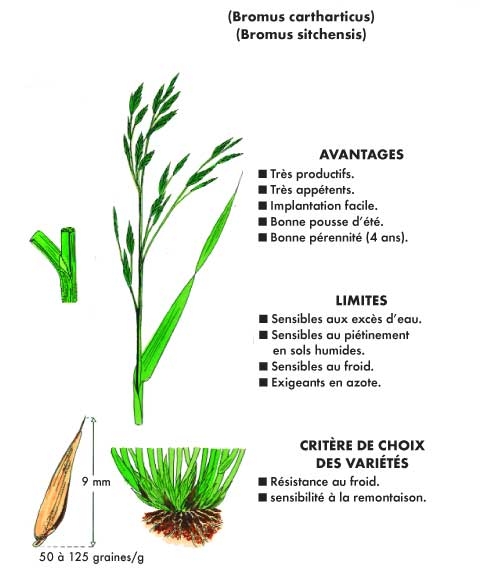 Brome cathartique
Brome cathartique
Caractéristiques botaniques :
Feuilles vert-clair à nervures médianes prononcées, Plus ou moins poilues 	
préfoliaison pliées
Inflorescences sont largement ouvertes et retombantes et portent de grands épillets ovales, plats et fortement comprimés
Semis :
cathartique : 50 à 60 Kg/ha
Implantation :
rapide
Choix des variétés :
cathartique : sensible au froid et démarrage en végétation précoce,  résistance aux maladies, remontaison
Pérennité : 3-4 ans
Utilisations :
Souvent semée pour fauche (ensilage), mais peut-être pâturé au stade feuillu avec un retour régulier
Fourrage riche en fibres 

Valeur alimentaire :
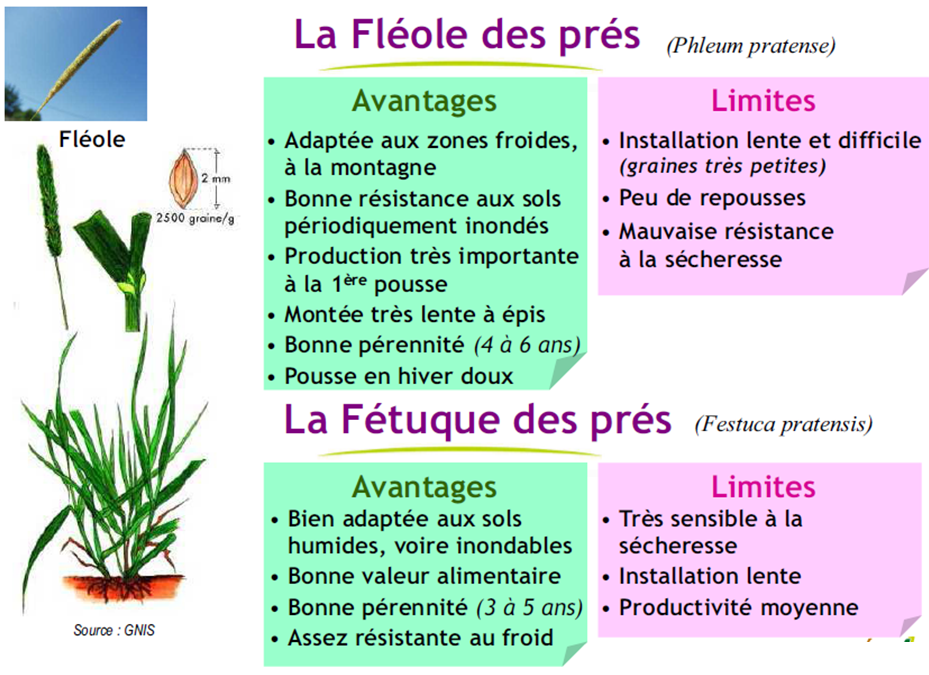 Classement  graminées
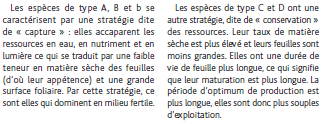 Les légumineuses
Réduisent les besoins en azote de la prairie
Augmentent
valeur nutritive du fourrage
performance animale
Assurent rendement durant la période chaude d’été
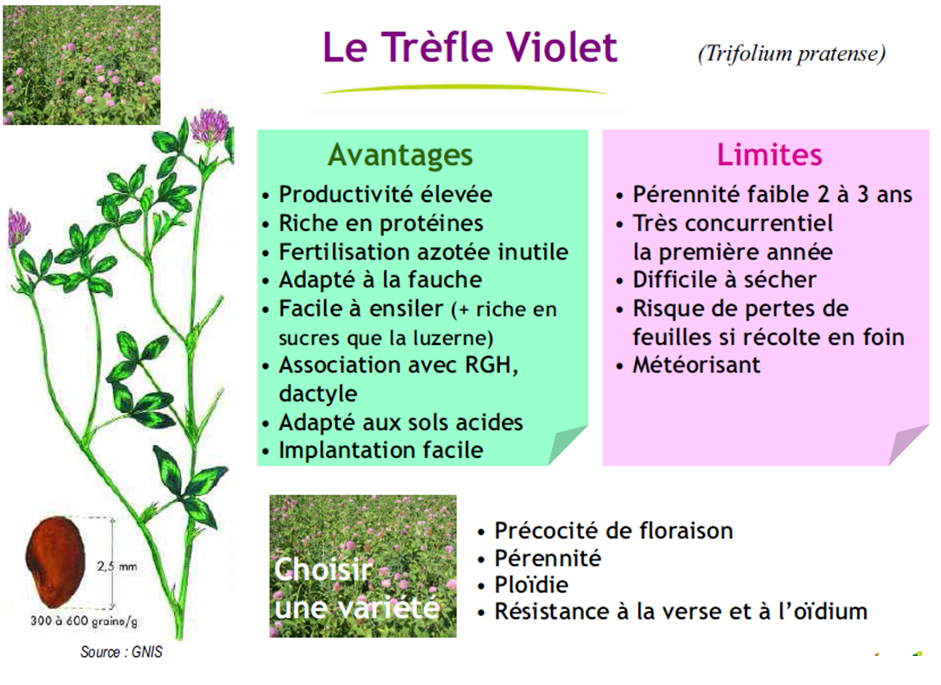 Trèfle violet
Caractéristiques botaniques :
Polymorphisme important : port, pilosité, couleur des fleurs, marque foliaire, nombre d'inflorescences et nombre de tiges
Inflorescence : fleurs groupés en capitule
Semis :
En pur : 15-20 kg/ha (2n) / 20-25  kg/ha (4n)
En association 5-8 kg/ha
Implantation : rapide
Pérennité : 2-3 ans
Choix des variétés :
Variétés tétraploïdes = + pérenne et + productive
Utilisations :
Souvent semée pour fauche (ensilage), mais peut-être pâturé au stade feuillu avec un retour régulier
Fourrage riche en fibres 

Valeur alimentaire :
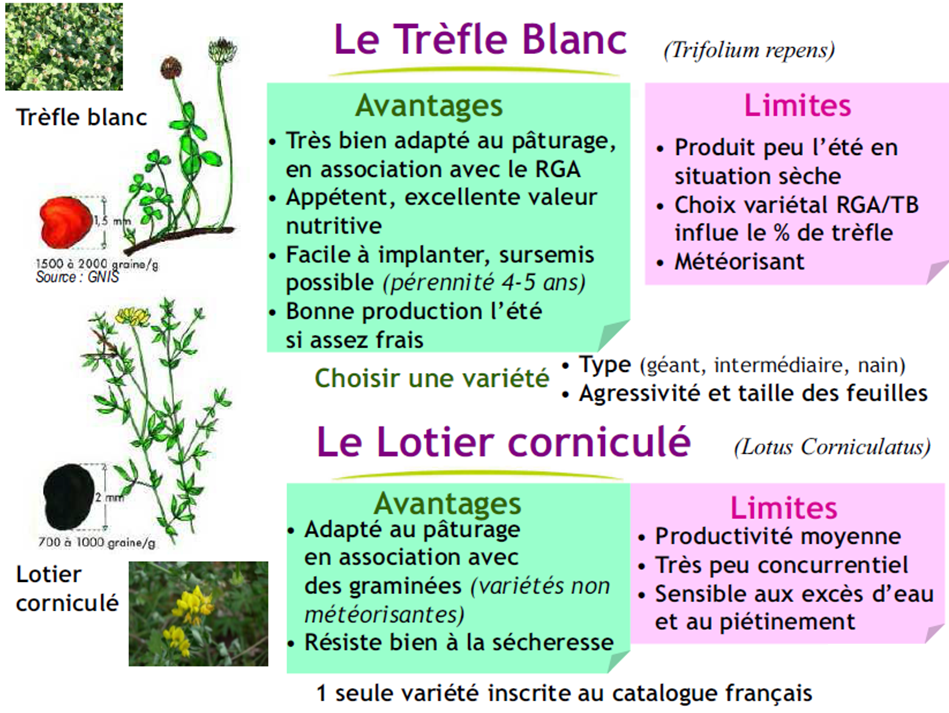 Trèfle blanc         et         Lotier
Caractéristiques botaniques :
Il existe 3 types de trèfle blanc : nain, intermédiaire et géant
Semis :
En association 2à 3 kg/ha
Implantation :
Rapide si températures élevées
Pérennité : 4-5 ans
Choix des variétés :
trois types botaniques, agressivité, pérennité
Utilisations :
Fauche ou pâture
Pâture : tous les types sont bons
Fauche: préférer le type géant ou intermédiaire
Objectif : 30 à 50 % de TB =  bonne fourniture d’ N et valeur alimentaire élevée 
Valeur alimentaire :
Intérêt : 
non météorisant 
très bonne valeur alimentaire
Riche en tanins 
 Bonne pousse estivale
 Limites :
Pas adapté au sol humide
Sensible au piétinement
Peu agressif et faible rendement
Semis :
En association: 4-5 kg/ha
En pur : 8-10kg/ha
Implantation :
Lente et délicate
Pérennité : 2-3 ans
Utilisations :
Fauche ou pâture

Valeur alimentaire :
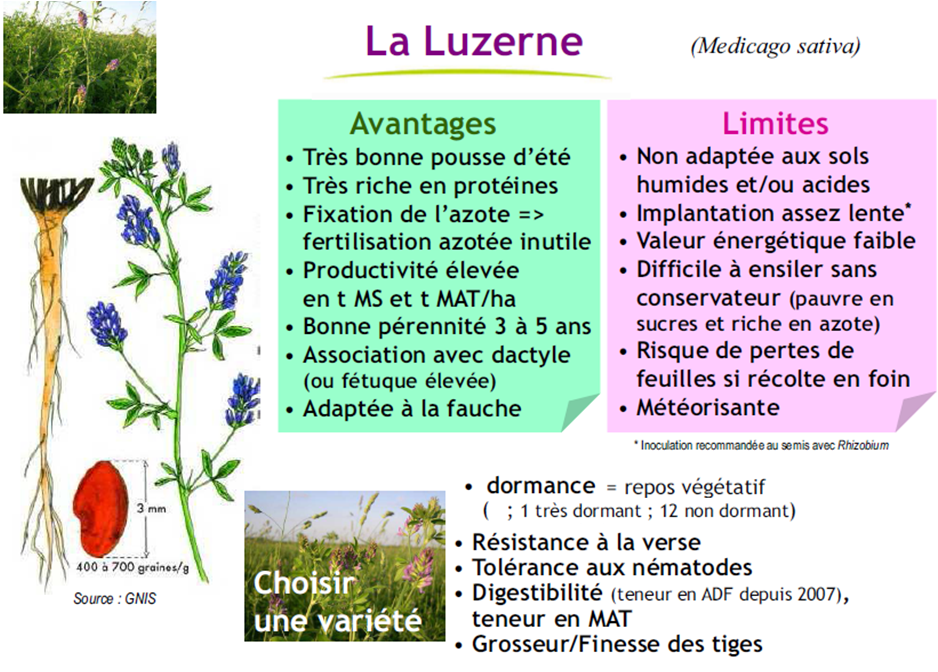 Luzerne
Caractéristiques botaniques :
Feuilles trifoliées dont la présence d’un mucron permet de la
distinguer des trèfles
Inflorescence : fleurs violettes/jaunes ou bigarrées
Semis :
En pur : 20-25 kg/ha
En association 10-15 kg/ha
Implantation : moyenne
Pérennité : 4-5 ans
Choix des variétés :
    grosseur des tiges (résistance à la verse), résistance aux maladies, teneur en protéines, répartition du rendement
Utilisations : Fauche ou pâture

Valeur alimentaire :
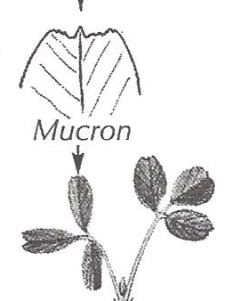